Hymns for Worship at Woodmont
267- Jesus Loves Me
86s- Have You Seen Jesus My Lord?
159- When My Love to Christ Grows Weak
451- Jesus is All the World to Me
304- Why Do You Wait?
66- God Bless You Go with God
Be Who You Want Your Children to Be
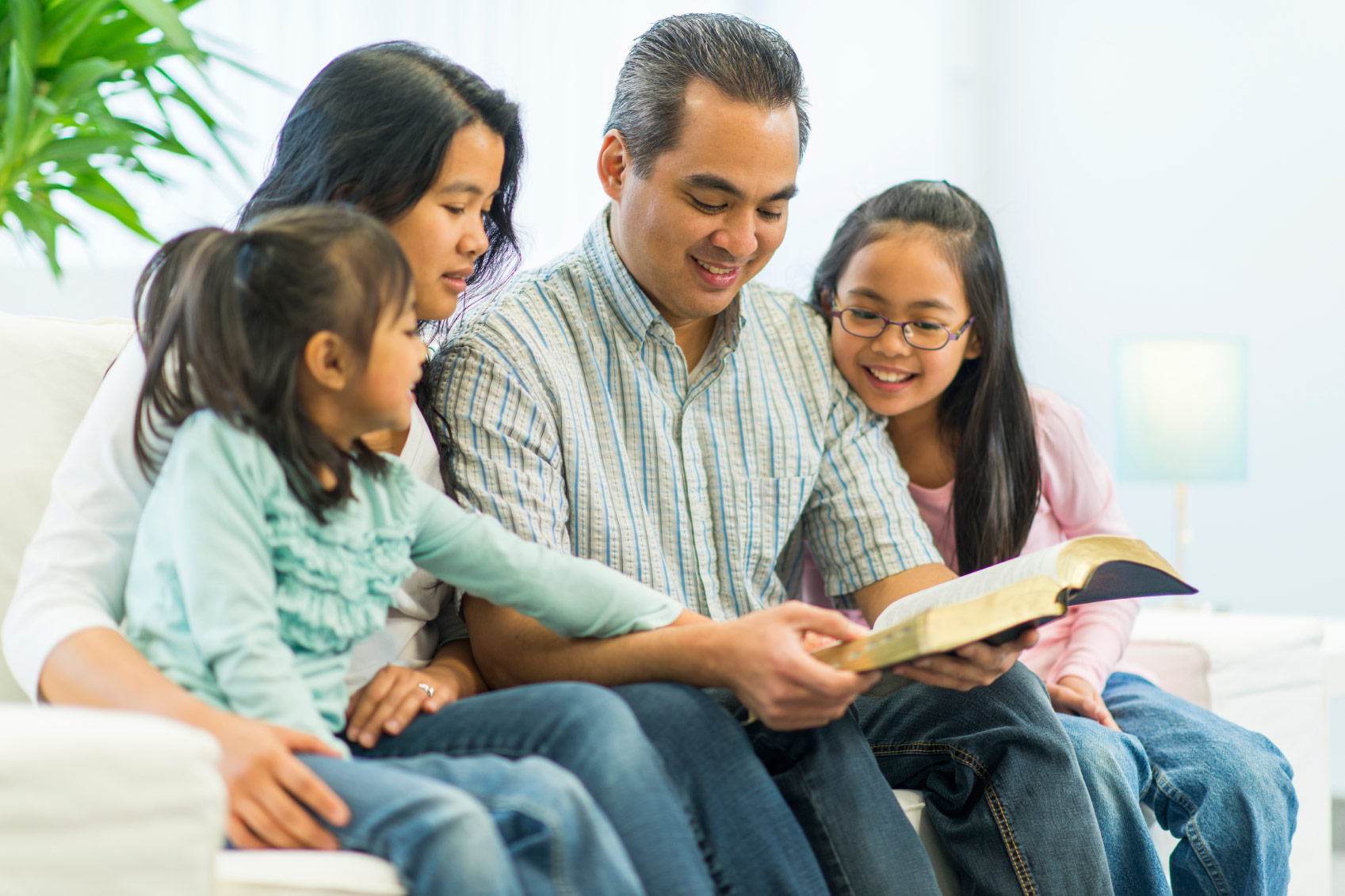 Be Who You Want Your Children to Be
If you want them to be holy, set the right example; teach, 
reprove, & correct them with God’s word (2 Tim. 3:14-17).

God set a perfect example for His Son who saw, heard, &
always obeyed Him (John 5:19, 30; 12:49-50; 15:10).

Before Jesus taught His disciples, He had God’s word in His
heart & overcame every temptation to sin (Matt. 4:3-11).

Put God’s word in your heart so you can teach your
children to obey (Deut. 4:9; 6:6-8; Eph. 5:1-2; 6:1-4).
Be Who You Want Your Children to Be
What are your children learning, receiving, hearing, & 
seeing in you (cf. Philippians 4:9)?

Sometimes we’re blind to our faults & are practicing the
same thing we’re condemning in our child (Romans 2:1-3). 

If so, remove the beams so you can judge righteously
(Matthew 7:1-5; John 7:24)

If we don’t, our children may see our hypocrisy & imitate 
our evil ways.  Actions speak louder than words (Lk. 6:46)!
Be Who You Want Your Children to Be…in Your Marriage
If you want them to be pure in preparation for their future
spouse, they must see it in you (Hebrews 13:4). 

But many haven’t been taught modesty or committed 
fornication instead of making a covenant with their eyes 
(1 Timothy 2:9; Matthew 5:27-28; Job 31:1)

David’s sin with Bathsheba led him to murder Uriah and 
his sons rebelled (2 Sam. 11; 12:1-11; 16:22; 1 Kgs. 1:5).
Be Who You Want Your Children to Be…in Your Marriage
When parents divorce, their children have a hard time 
believing they can be married for life (cf. Matt. 19:6, 14). 

Love your spouse, keep your vows, & help children flee 
from lusts (Eph. 5:25; Titus 2:4; 2 Tim. 2:22; Ps. 119:9)

By being faithful in your marriage you can help them make 
wise choices about life & avoid the perils of sin 
(STD’s, abortion, divorce, hell- Prov. 5:1-23; 7:1-27)
Be Who You Want Your Children to Be…in Worship to God
Since God wants all to worship Him in spirit & truth, they
should see your joy in praising God (Jn. 4:23; Ps. 122:1).

If you want your children to worship regularly with the
saints, you will be diligent to be here at every service 
possible (Hebrews 10:25). 

If you make excuses, don’t be surprised if they beg you to
miss for a test, getting a job, or playing/watching a game.
Be Who You Want Your Children to Be…in Worship to God
While attendance is necessary, active participation is even
more important. 

Are you giving cheerfully, singing joyfully, reverently
partaking of the Lord’s supper, and examining the 
Scriptures (2 Cor. 9:7; Eph. 5:19; Acts 2:42; 17:11)?

If you’re bored, don’t be surprised if they quit worshiping 
God after they leave home.
Be Who You Want Your Children to Be…in Service to God
Our bodies are to be a living sacrifice to Him everyday.
(Romans 12:1; Luke 9:23)

If you want your children to enjoy learning God’s word, 
they must see it in you. 
(Psalm 1:2)

Do they see you teaching others the gospel?
(2 Timothy 2:24-26)
Be Who You Want Your Children to Be…in Service to God
Do they see you helping others in time of need?   
(1 Tim. 5:4; James 1:27; Gal. 6:10; 1 John 3:16-18)

Do they see you praying in adversity & prosperity? 
(1 Thessalonians 5:17; Philippians 4:6-7)

Do they see you practicing hospitality?
(Romans 12:13)
Are You being Who God Wants You to Be?
We will all have to give an account to God for our deeds
(2 Corinthians 5:10; John 5:28-29)

Are you being who God wants you to be in your…
…marriage?
…worship to Him?
…service to Him?

If not, obey the gospel or be restored!
(Acts 2:38; 8:18-24)
Hymns for Worship at Woodmont
267- Jesus Loves Me
86s- Have You Seen Jesus My Lord?
159- When My Love to Christ Grows Weak
451- Jesus is All the World to Me
304- Why Do You Wait?
66- God Bless You Go with God